British Imperialism in India
and the Struggle 
for Independence 
1858-1948
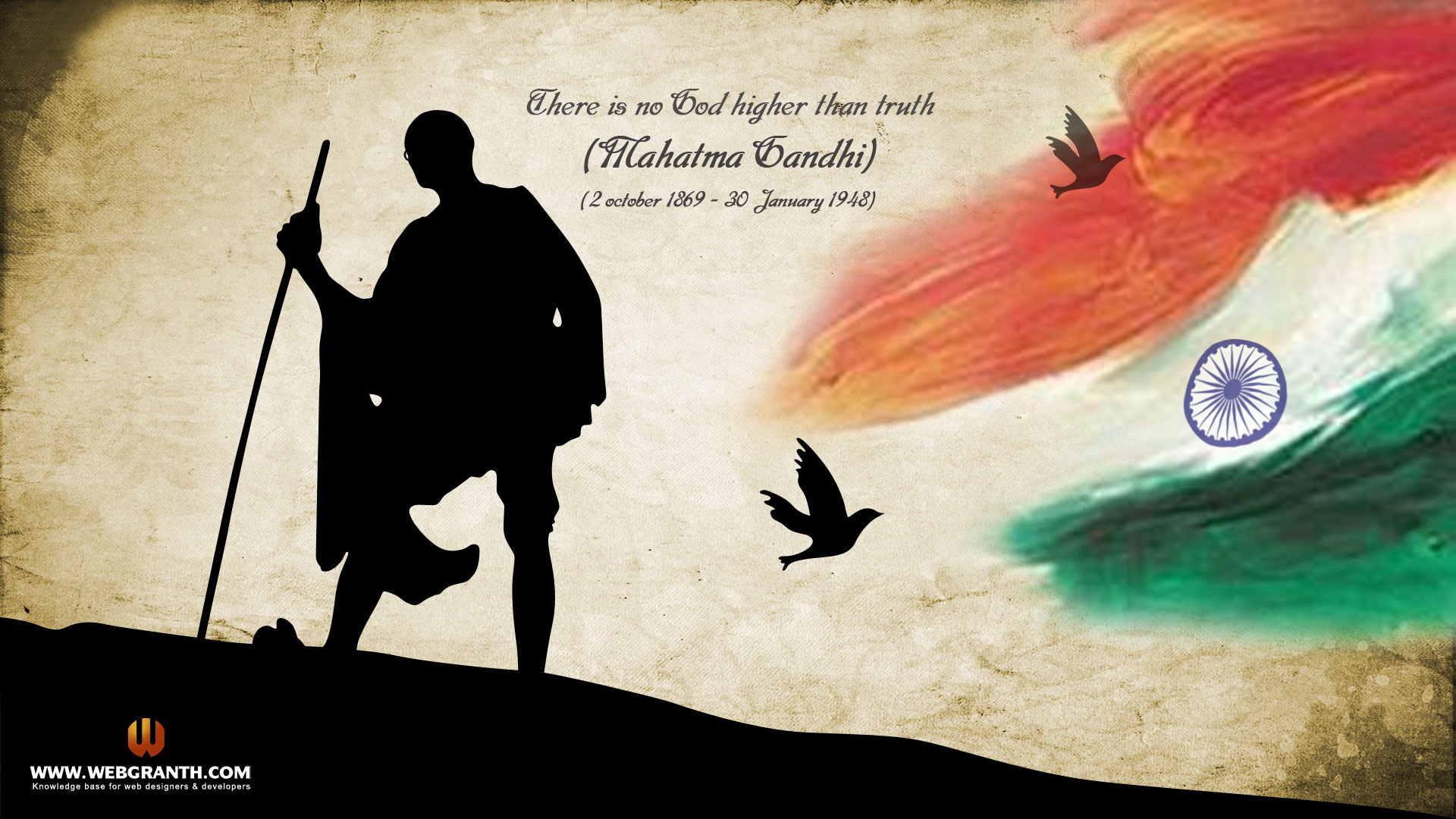 By Dave Forrest
The Mughal Empire
In the 16th and 17th centuries the Mughal empire ruled India
The Mughal rulers were Muslim, but India had many Hindus and Sikhs as well
India was ethnically diverse, with many people and languages.
Europeans Arrive
By the 1500’s the Europeans arrived, looking for trading opportunities
One English company, the British East India Company took control of much of India in the 19th century.
The British wanted Indian tea, cotton, and indigo.
They also wanted a market to sell British goods.
India Becomes A British Colony
By 1858 the British had taken over the majority of the Indian sub continent.
The British made India a colony
The British government was called the Raj and the British Viceroy was its ruler.
The British built roads, railroads and English schools.
British missionaries tried to convert Indians to Christianity.
Resistance to British Rule
In 1857 Indian soldiers, called Sepoys, revolted against their masters.
The rebellion was crushed, but not resistance to British rule. 
The largely Hindu Indian National Congress formed to win Home Rule from Britain.
 The Muslim League formed to create a separate, independent state for India’s Muslims.
The Fight for Independence
In 1919 the British soldiers killed over 400 nonviolent protestors in Amritsar.
Mohandas Gandhi became leader of the Congress party
He staged a series of massive non violent protests against the British, including the boycott of British goods and the Salt March
India Wins Independence
After World War II, India won independence from Britain in 1947.
However, many Muslims wanted their own nation.
Pakistan was formed, amid violence between Muslims and Hindus.
Gandhi was assassinated by Hindus, angry that he wanted to bring Muslims and Hindus back together.
Today India is the second largest nation in the world, and the world’s largest democracy.
Bibliography
BBC, “The Mughal Empire,” http://www.bbc.co.uk/religion/religions/islam/history/mughalempire_1.shtml

Ellis, Elizabeth and Esler, Anthony, World History – The Modern World, Pearson and Prentice Hall, Boston, 2007

“India.” Worldmark Encyclopedia of Nations. Ed. Timothy L. Gall and Derek M. Gleason. 13th ed. Detroit: Gale, 2012.Student Resources in Context. Web. 18. Nov. 2014.